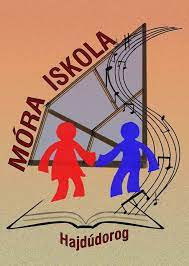 PÁLYAORIENTÁCIÓ2021. december 11.
MIÉRT LEGYEK VEGYÉSZ, KÉMIKUS?
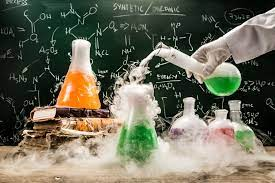 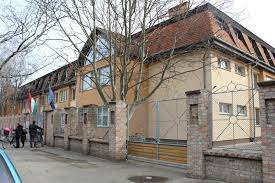 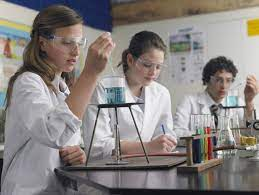 IZGALMAS VILÁG
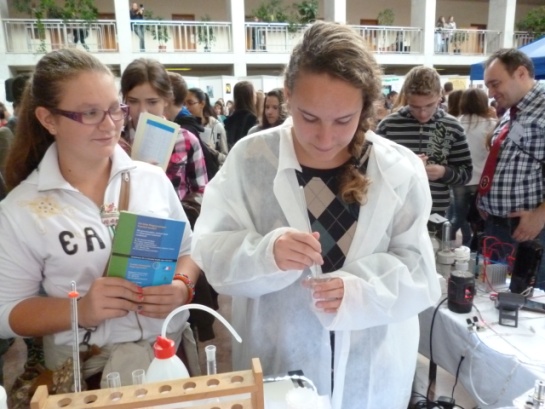 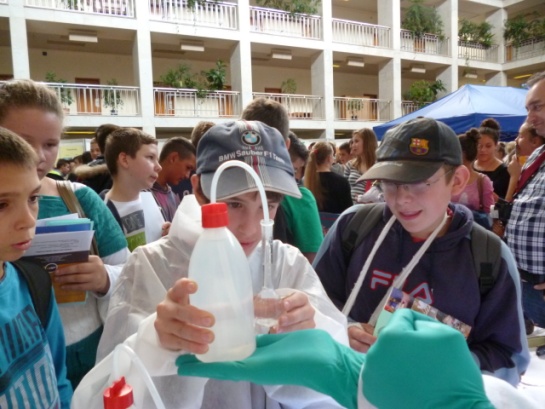 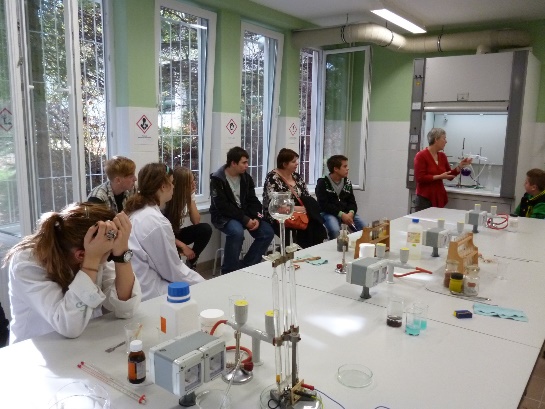 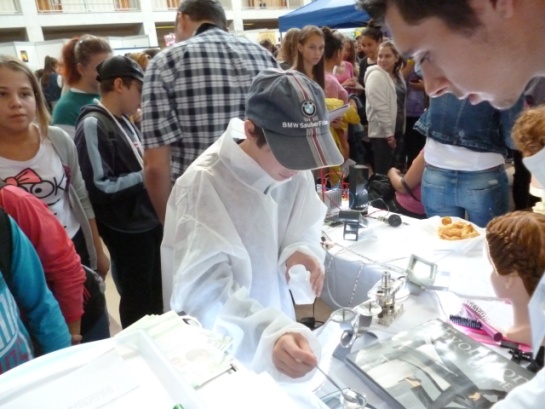 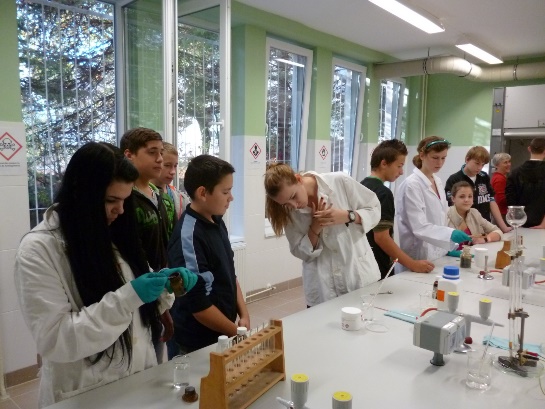 Kutatók éjszakája
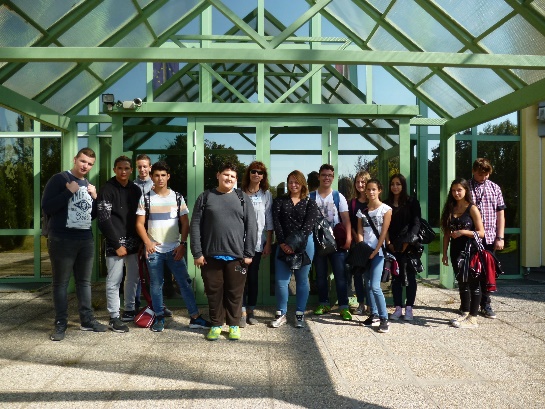 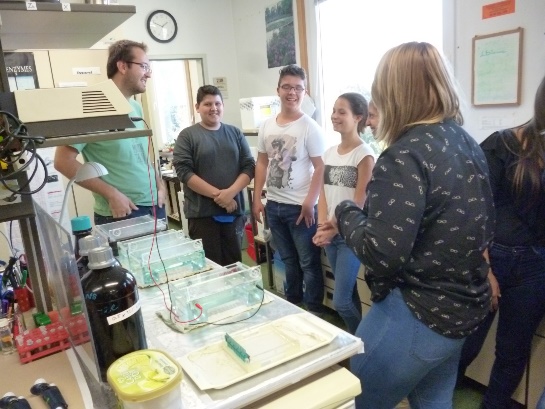 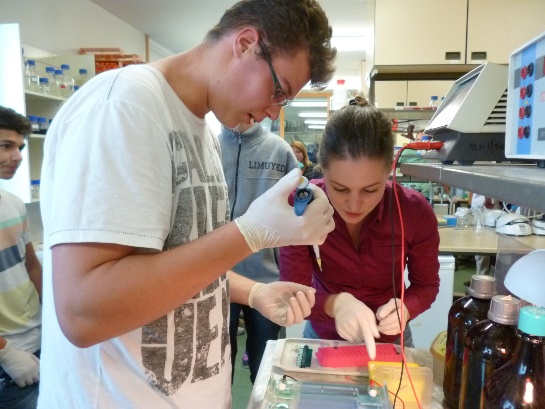 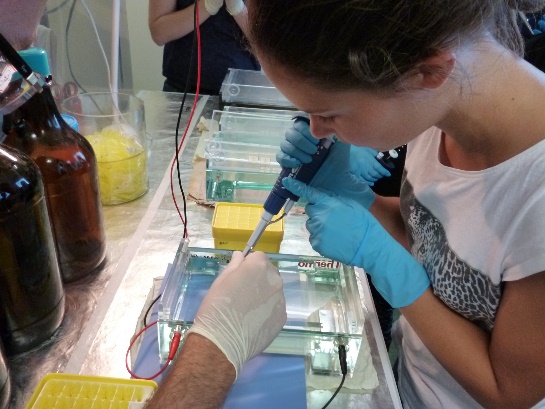 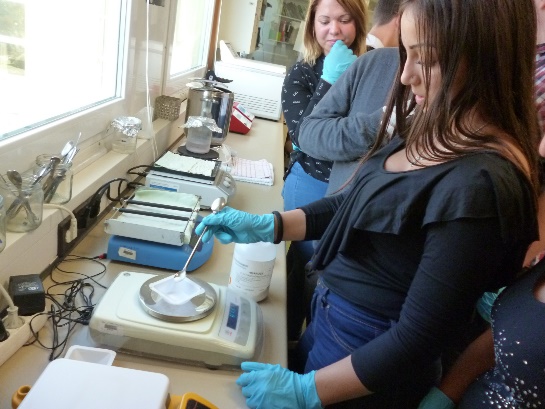 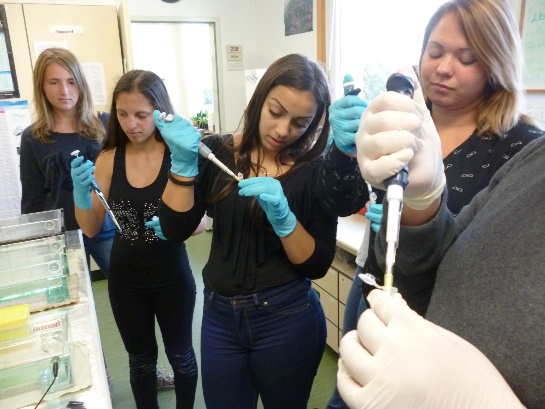 Mivel foglalkozik a vegyész technikus?
Kémiai és fizikai vizsgálatokat, klasszikus mennyiségi és minőségi analitikai és műszeres elemzéseket készít elő, végez és dokumentál.
 
Kiknek ajánlott ez a szakma?
Minden olyan fiatalnak ajánljuk, aki szereti a kémiát és érdeklik a kísérletek.

Mit csinálnak munkájuk során a vegyész technikusok?
A vegyész technikusok laboratóriumokban, gyógyszergyárakban utasítások, előírások alapján laboratóriumi műveletek, kísérletek önálló végrehajtásában, ellenőrzésében, vegyi anyagok előállításában; szerves és szervetlen preparatív laboratóriumi vagy félüzemi munkát végeznek. 

Hol tudsz elhelyezkedni ezzel a végzettséggel?
Vegyipari cégeknél, gyógyszergyáraknál, olajipari cégek
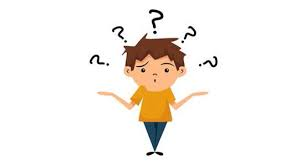 A felvételi eredmény megállapításának módja, a pontszámítás:
Magyar nyelv vagy irodalom tantárgyból (a jobbik számít) az 5-7. évfolyamok év végi, a 8. osztály félévi osztályzata (max. 20 pont) 
Történelem tantárgyból az 5-7. évfolyamok év végi, a 8. osztály félévi osztályzata (max. 20 pont)
Matematika tantárgyból az 5-7. évfolyamok év végi, a 8. osztály félévi osztályzata (max. 20 pont), Idegen nyelv tantárgyból az 5-7. évfolyamok év végi, a 8. osztály félévi osztályzata (max. 20 pont), 
Kémia tantárgyból a 7. évfolyam év végi, a 8. osztály  félévi osztályzatainak a kétszerese (max. 20 pont), Maximálisan 100 pont szerezhető.
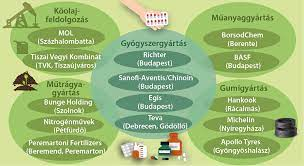 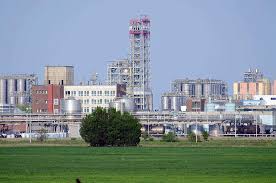 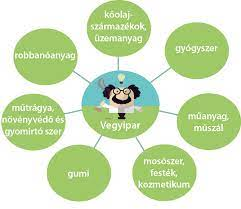 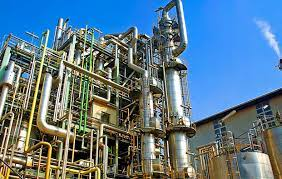 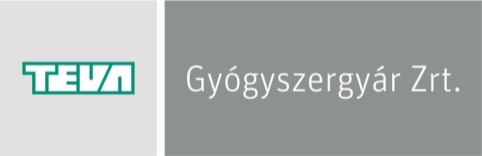 TEVA
Tevékenységeink
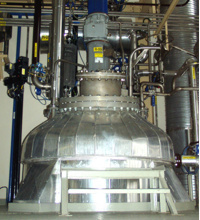 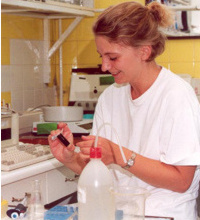 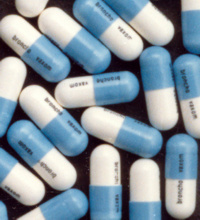 Alapanyaggyártás
Kutatás - Fejlesztés
Gyógyszergyártás
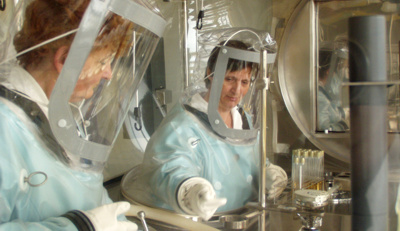 Minőségbiztosítás
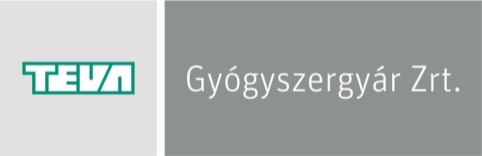 TEVA
Ismertebb termékeink
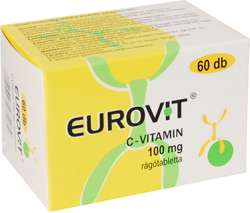 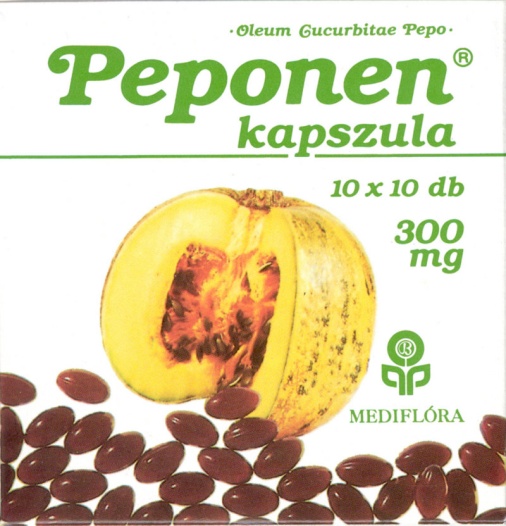 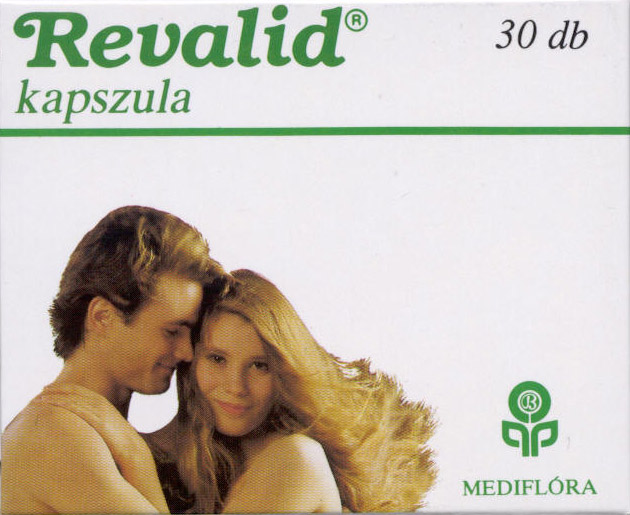 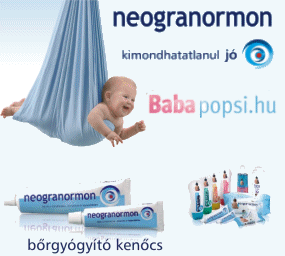 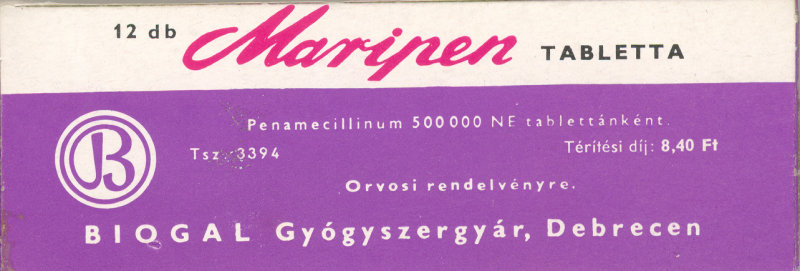 *Megjegyzés
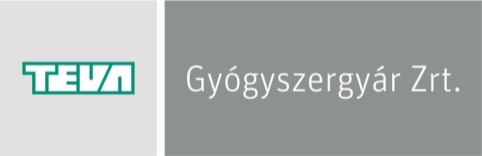 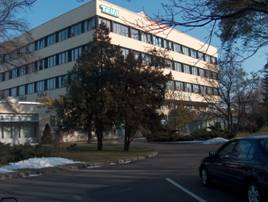 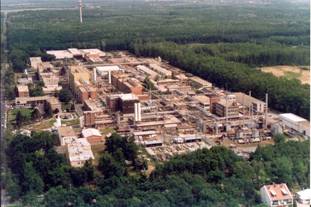 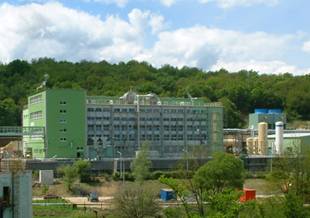 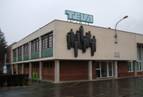 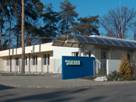 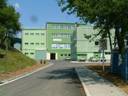 TEVA
Telephelyeink
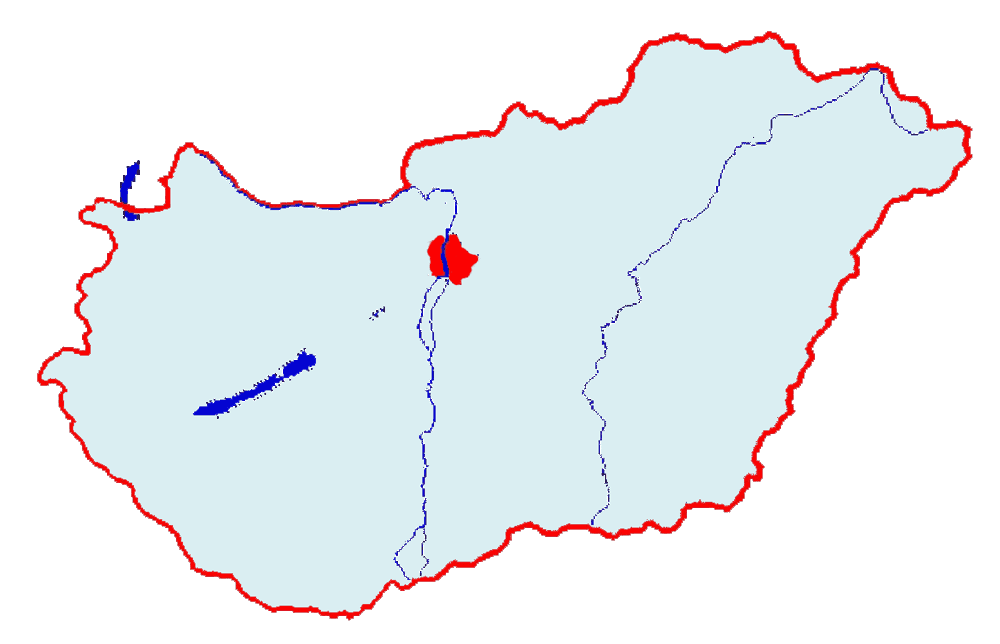 Sajóbábony
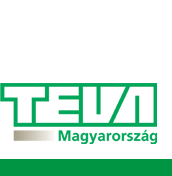 Gödöllő
Debrecen